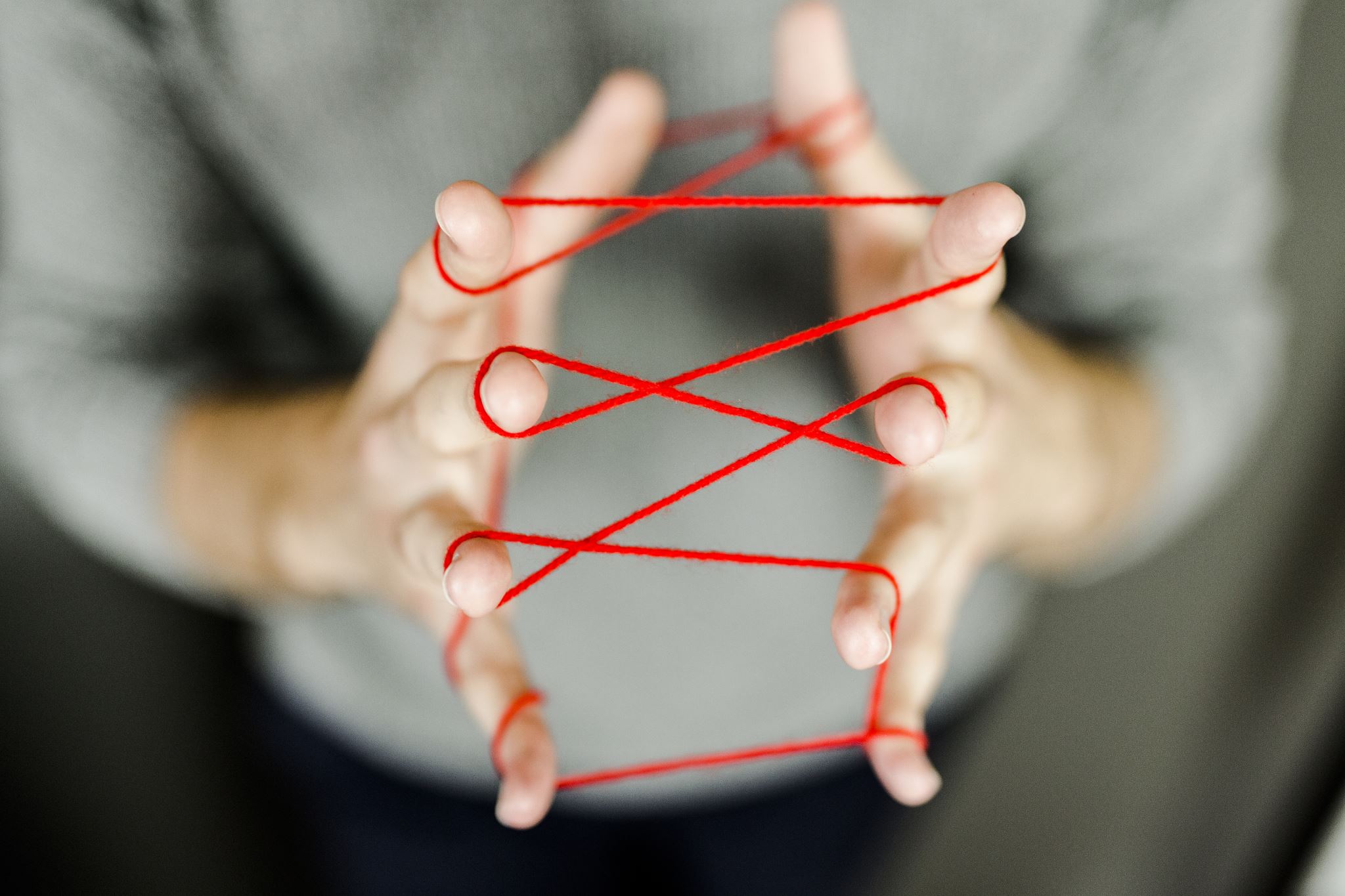 Supporting Communication
Melody Baker, 
Staff trainer, Kalix
January 2023
Communication Basics:
1. Receptive language is our ability to understand what is communicated.  
	Messages we Receive

2.  Expressive language is the ability to communicate with others. 
	Messages we Express
 
Key words:  the objects or actions the message is about.
Ways people communicate besides speech:
[Speaker Notes: Examples of how body language and words sometimes don’t send the same message. Ask or show.]
What does this look like?
Examples of ways to communicate:
 writing, eye movements, speech, gestures
 Sign Language, assistive technology.
 All behavior is a form of communication. 
There are more than one types of sign language.
[Speaker Notes: Talk about the different types of sign language. ASL, Sign exact English, See sign,]
There are many types of disabilities that can affect communication.
 
 Cerebral palsy is a disorder that affects a person’s movements, which could make it difficult to communicate.
Disabilities can affect communication:
[Speaker Notes: What examples have you experienced?]
Communication tools
Allow at least 20 seconds for the person to process the information and respond.

Always speak directly to the person you are communicating with. 

Use eye contact when speaking to people with disabilities. 

Be patient.
General tips for communicating with people who have disabilities:
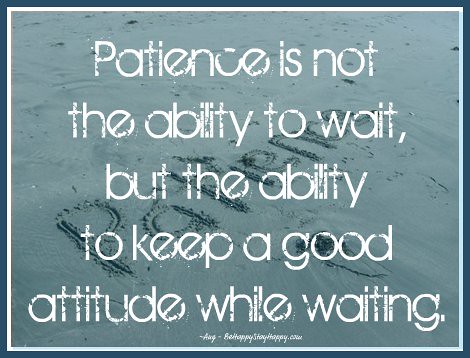 This Photo by Unknown Author is licensed under CC BY-SA-NC
[Speaker Notes: Examples: Kneeling next to someone sitting. Filter out the main message while waiting for response. Sit in silence and have them guess when 20 seconds is up.]
Basic environmental supports that promote successful communication:
Minimize background noise and remove distractions.

Be sure the person has their needed communication aids such as glasses, hearing aids, communication device.  

Place items within the person’s reach.
Communication device supports:
If someone’s communication device is not working, you should check the batteries and make sure it is turned on.  

 If a person uses their hand to point to items on a communication board, you should say out loud the letter, word, or picture that they select. 

 Symbols may be helpful on a communication board. 
These symbols should be relevant to the person.
Make decisions. 
 Influence the services they receive. 
 Participate in their community.
 Draw attention to and meet their basic needs.
 Reject something they don’t want or like.
 Build relationships.
 Express thoughts, opinions, and personality.
Positive impacts of communication on a person:
Social Isolation
Loss of Autonomy 
Reduced Access to Services 
Reduced Quality of Services 
Increased Risk for Abuse, Crimes, and Violation of Human Rights 
Lack of Control and Consent in Major Life Decisions 
Discrimination 
Compromised Safety 
Loss of Dignity 
Loss in Independent living
Negative impacts of communication on a person:
Some things to consider:
People might not always need support with communication. 

 If a person you support requests something that is restricted in their plan, acknowledge the request and briefly explain why they cannot have it. Provide alternatives to their request.

 Providing opportunities for people with disabilities to make choices helps them learn and practice communication skills.
Strategies to develop and encourage communication:
Offering choices
 Giving small amounts
 Putting items in sight, but out of reach
[Speaker Notes: Ask people to give examples of a time they have done this. Role play.]
Ways to create opportunities for communication:
When turn-taking is included in an activity that the person is already doing, this can be a good strategy because the person is already doing something that is motivating to him or her .

Putting an item where it is in sight but out of reach can create a communication opportunity, but this strategy should never be used to purposely withhold items.
Ways to create opportunities for communication:
If a person shifts their attention between an object and a person, this may be an indication the person is communicating about the object. 

“Forget" a needed object or action to give someone a chance to communicate. For example, "forget" the spoon when it's time to stir, or "forget" to open the detergent before you try to pour it. This creates an opportunity for the person to remind the staff.
Ways you should respond when someone who does not hear well is not responding?
Check if hearing aid is in place and working. 
 Find out what a person can hear with or without the use of aids. Use this information to change how you communicate
(i.e. talk louder, eliminate background noise). 
 Face the person you are communicating with. 
 Do not chew gum or food while talking.
Examples of how you can role model good social behavior
Effective communication reminder:
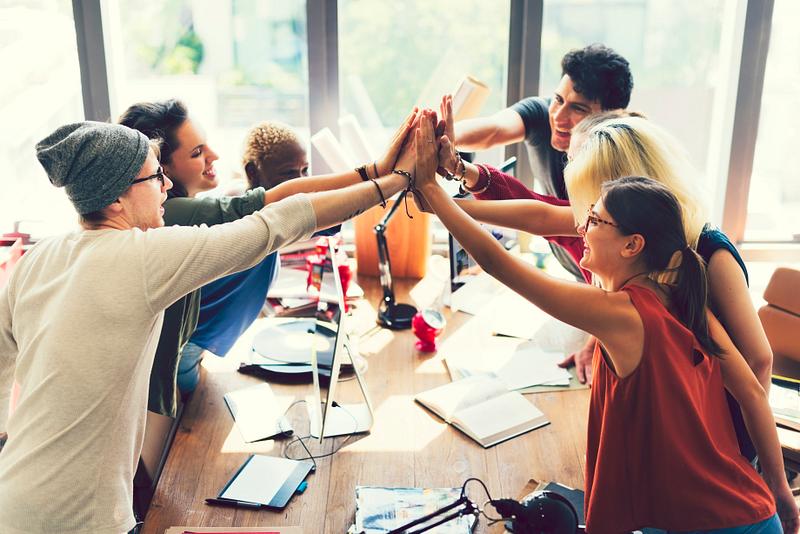 All strategies mentioned in this training should also apply to your relationships and working with co-workers.